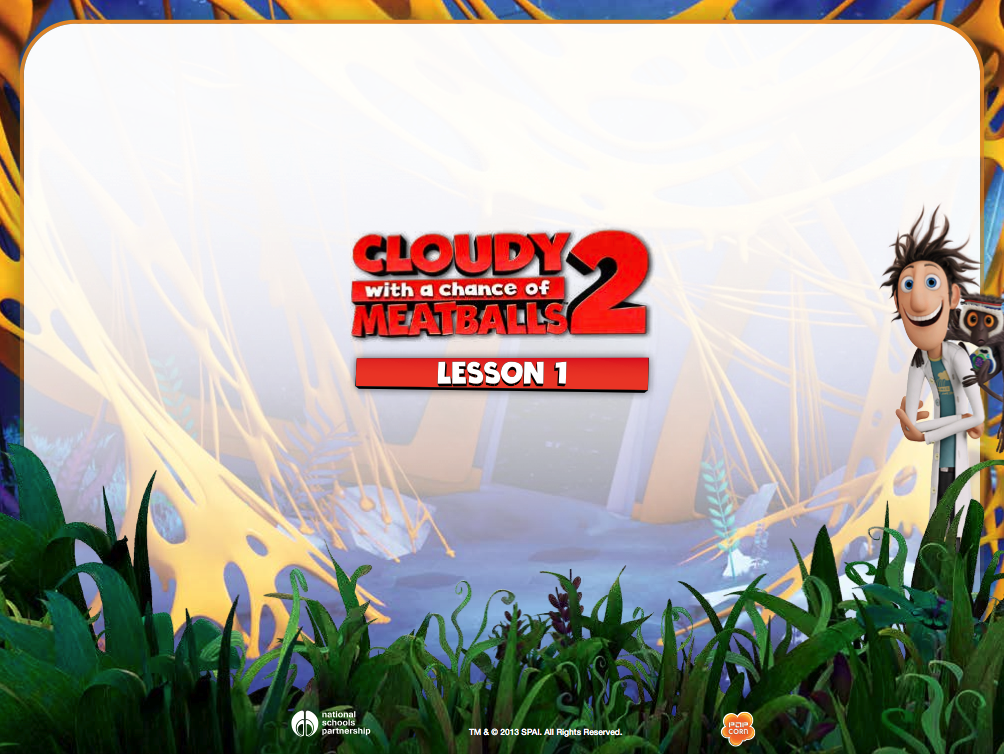 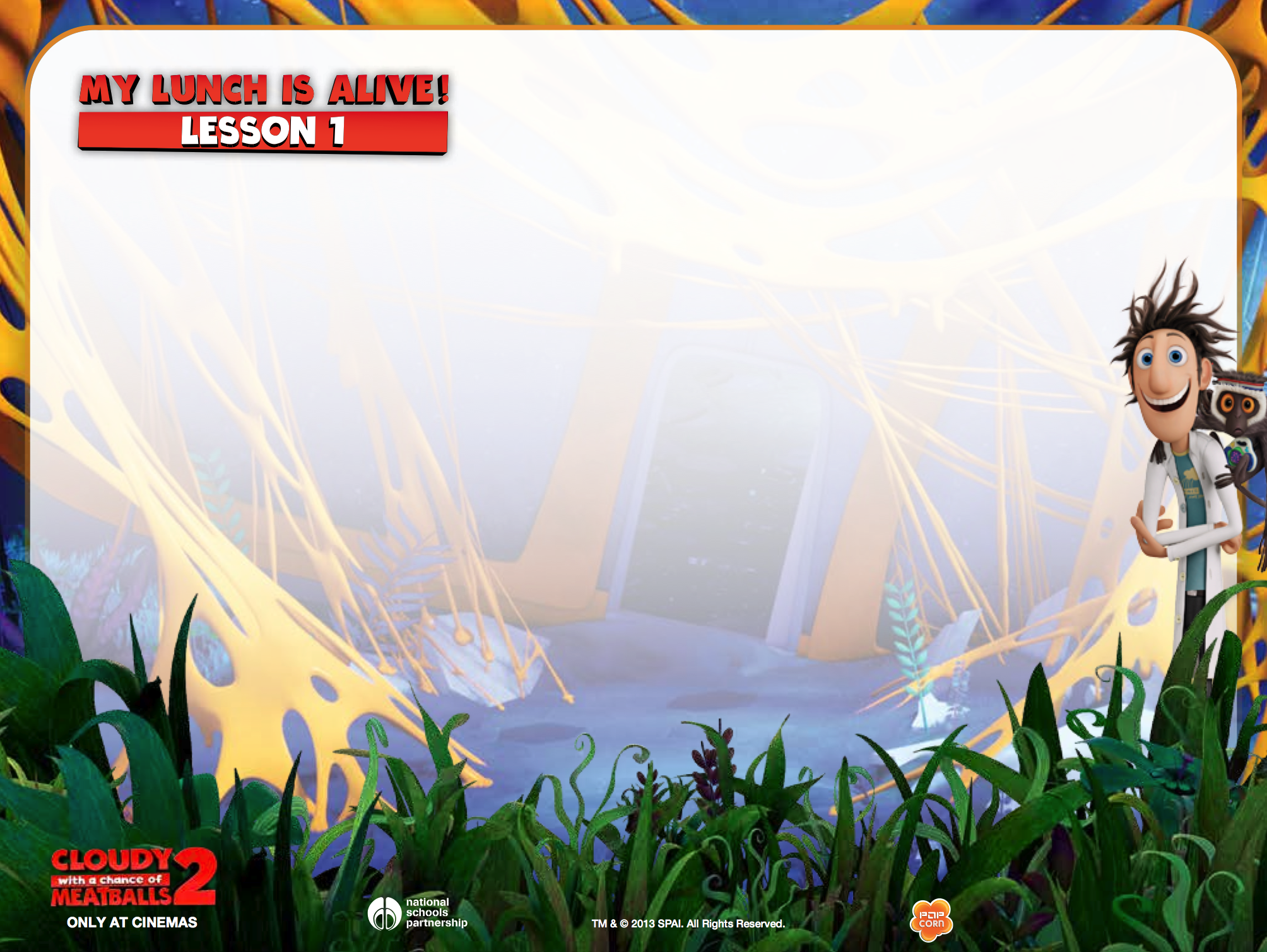 Have a look at the trailer (link on seesaw!) 
This is Flint Lockwood 
and he has accidentally created 
some weird creatures!!
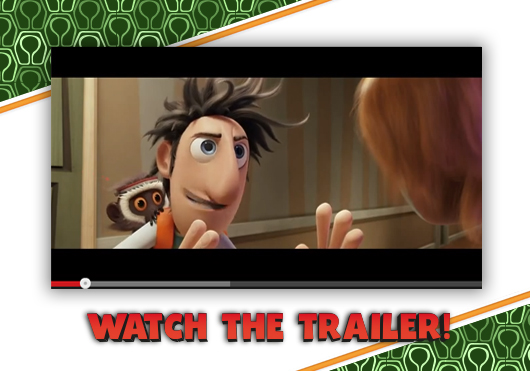 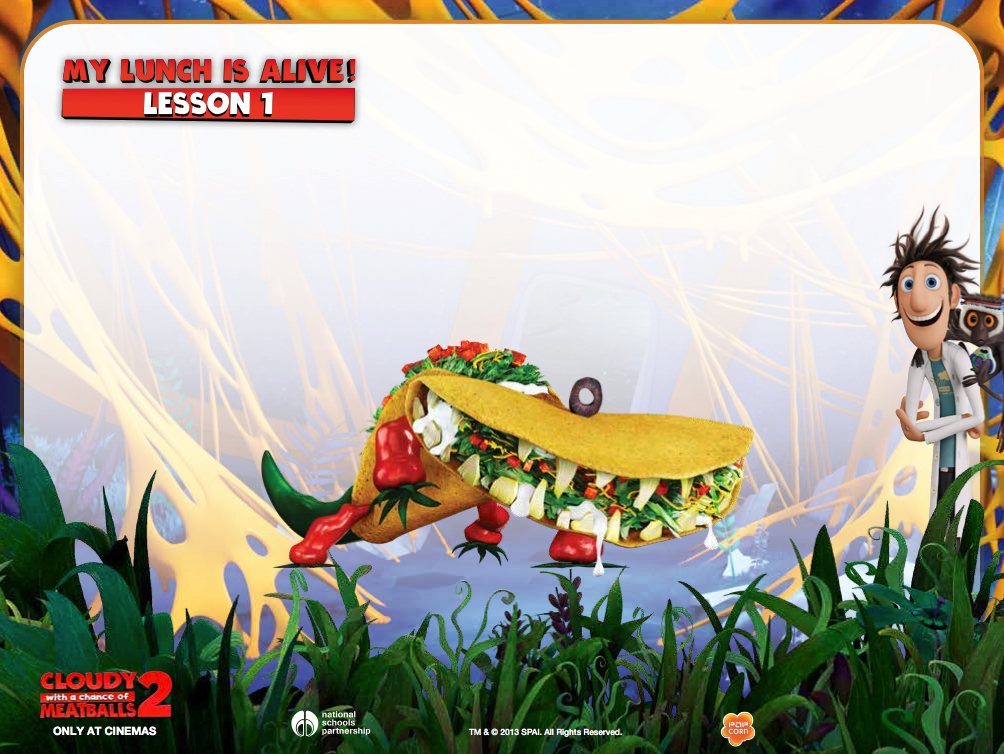 Here are some of the weird 
‘foodimals’ that he has created!
TACODILE - The Latin American entrée turned river carnivore. Ole!
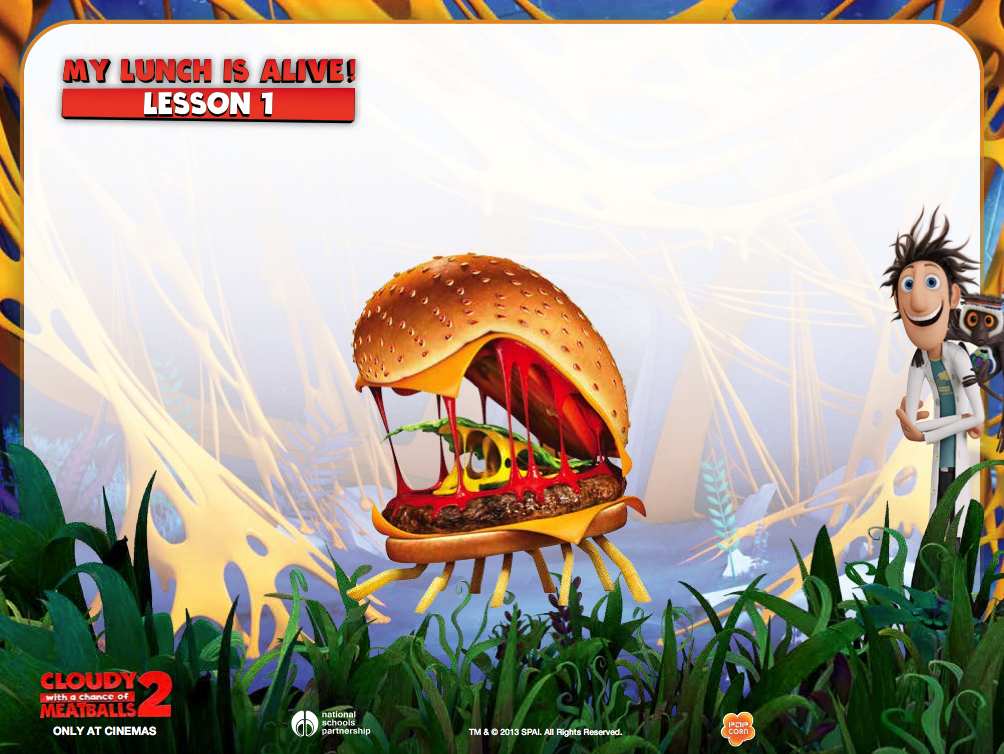 CHEESPIDER - A cheeseburger, turned into a French fry-legged spider – eek!
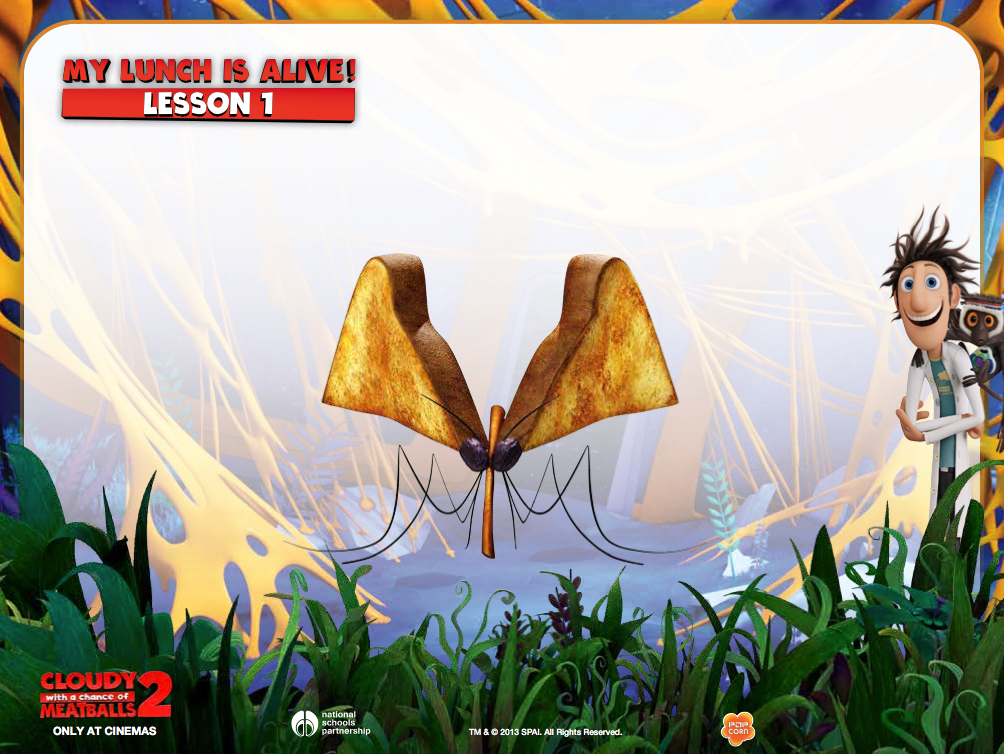 MOSQUITOAST - Browned bread slices with raisin eyes and cinnamon stick beak.
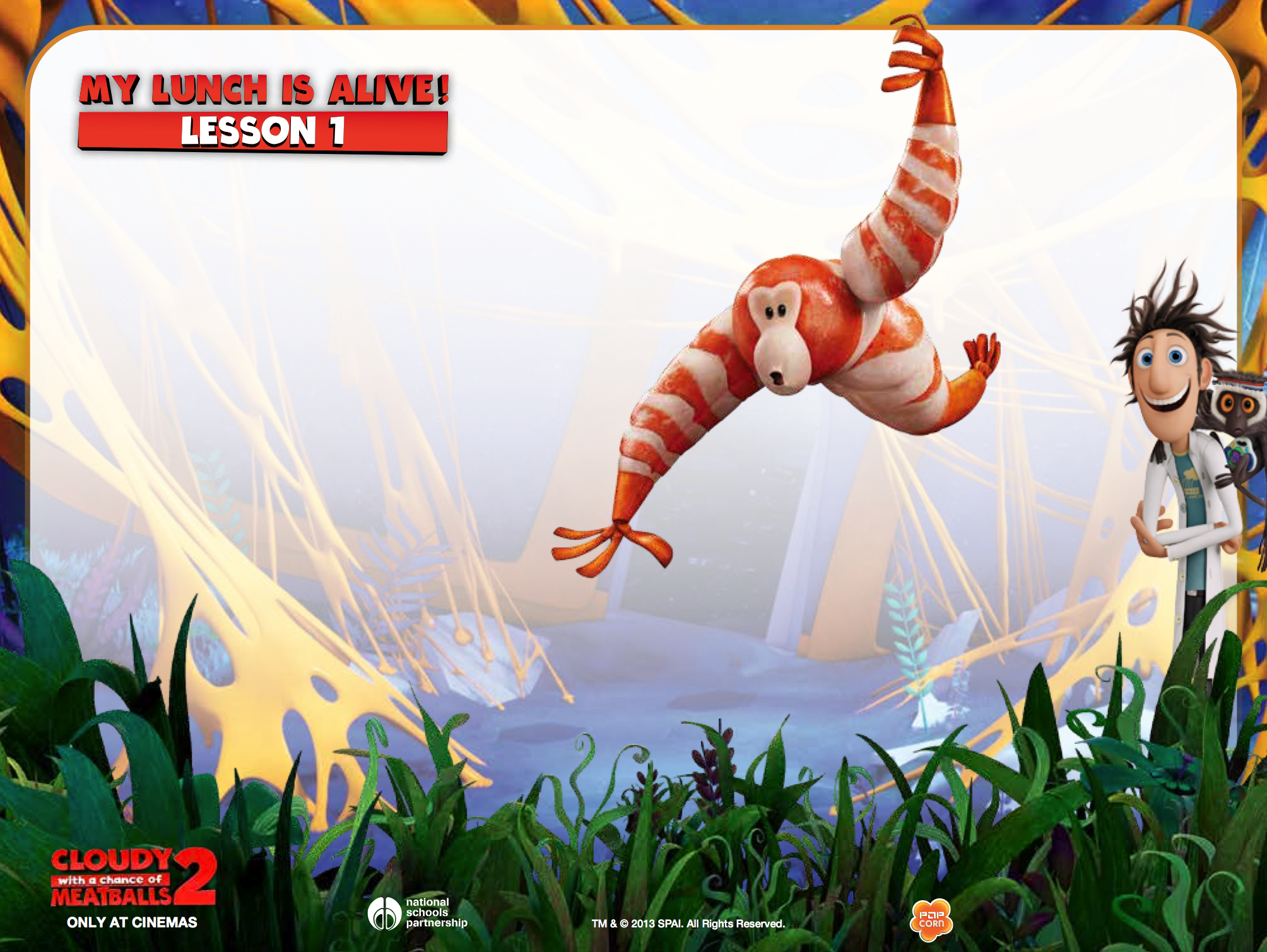 SHRIMPANZEE - Chimpanzees with shrimp arms and body.
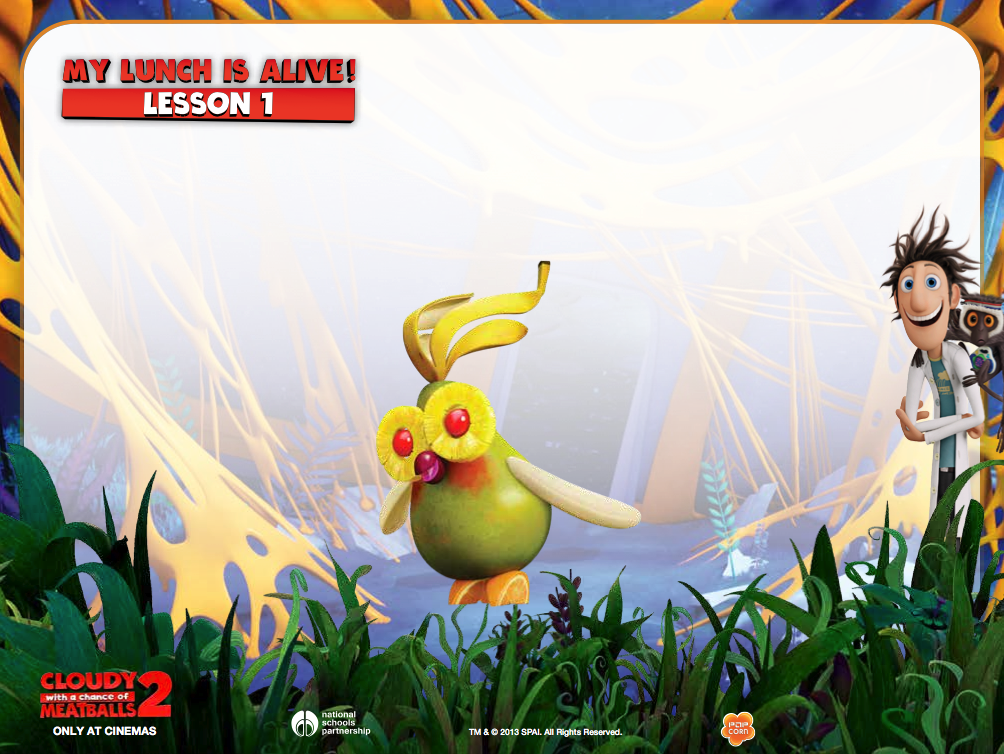 FRUIT COCKATIEL - An exotic bird with pear body, pineapple-cherry eyes, and banana peel feathers.
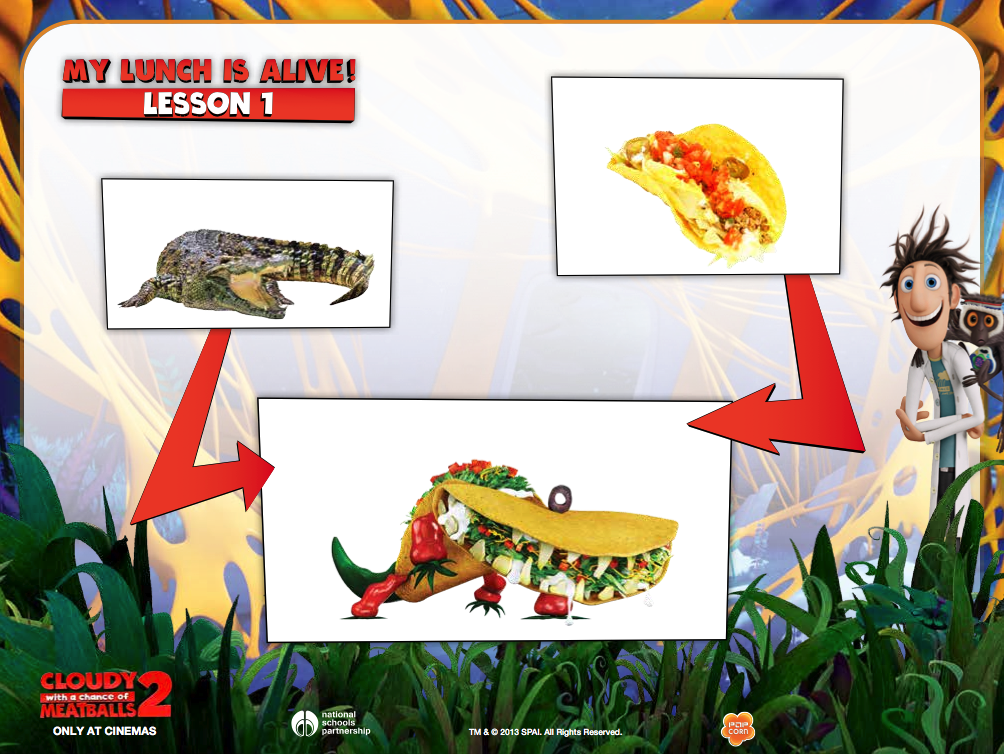 TACO
CROCODILE
TACODILE
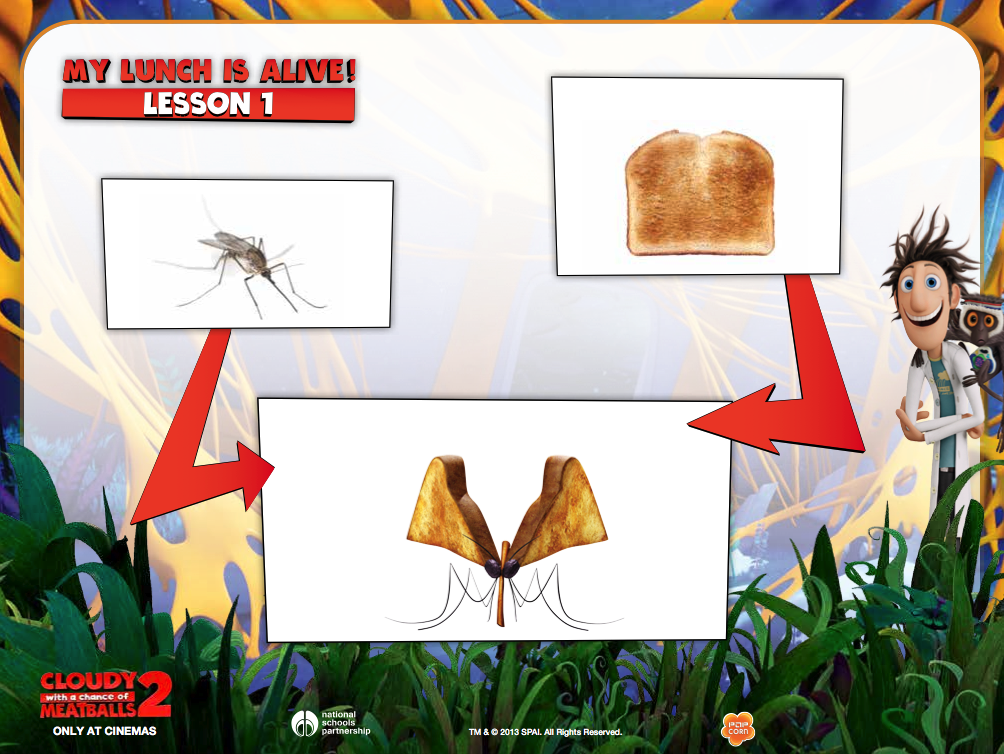 TOAST
MOSQUITO
MOSQUITOAST
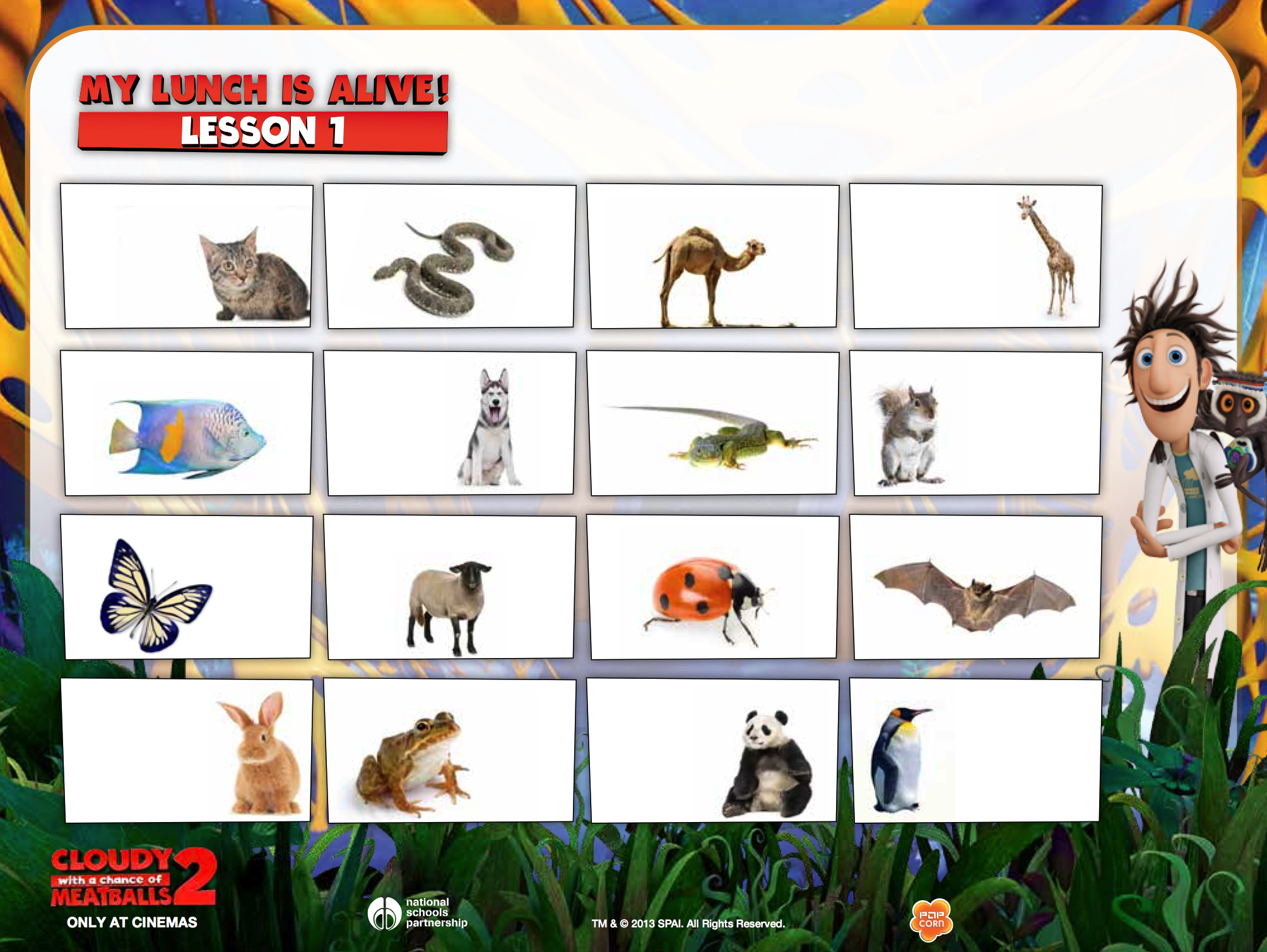 We are going to create our own!Here is some inspiration
Cat
Snake
Camel
Giraffe
Fish
Dog
Lizard
Squirrel
Sheep
Ladybird
Bat
Butterfly
Rabbit
Frog
Panda
Penguin
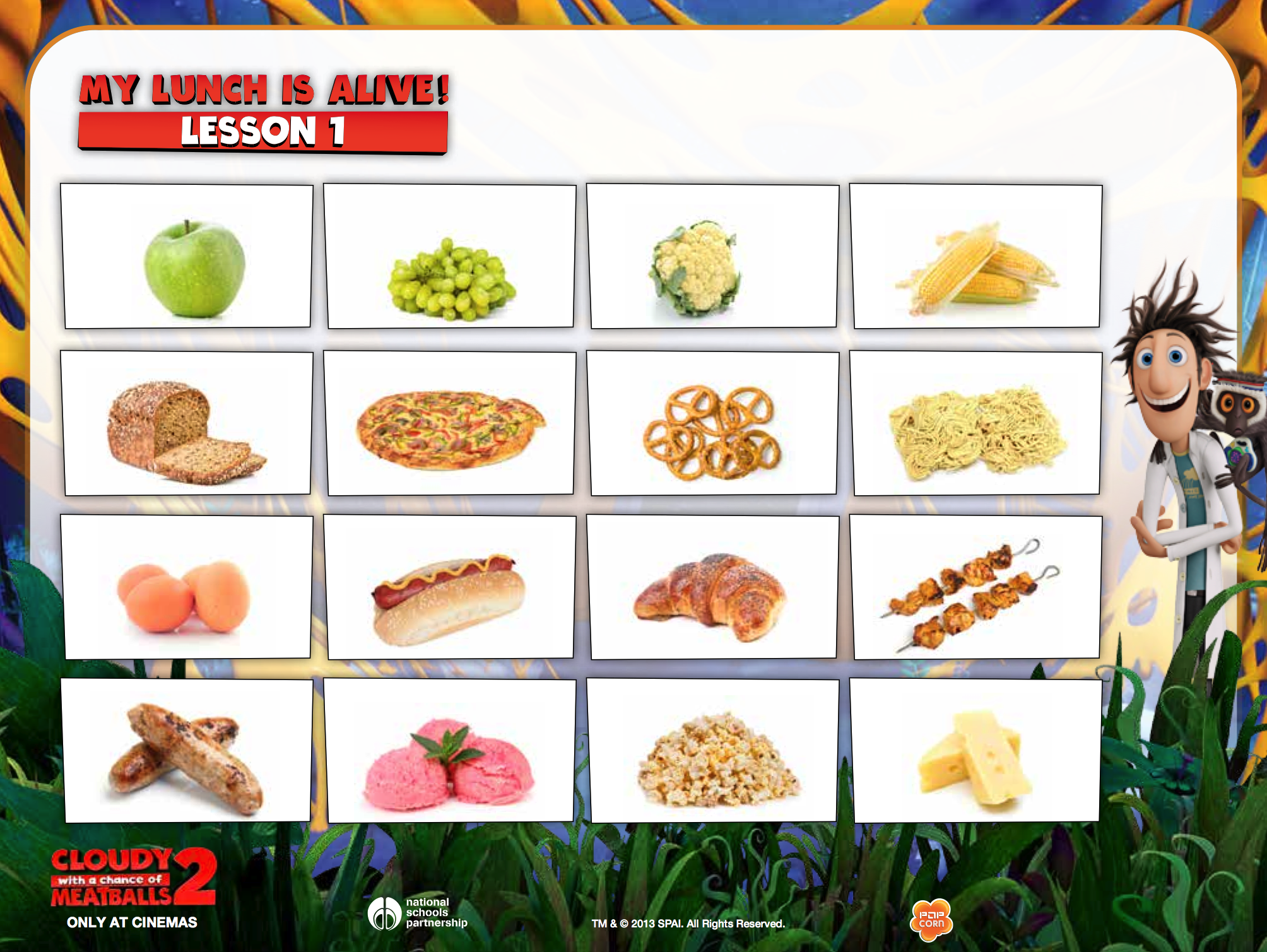 Apple
Grapes
Cauliflower
Sweetcorn
Bread
Pizza
Pretzel
Noodles
Egg
Hotdog
Croissant
Kebabs
Sausage
Ice cream
Popcorn
Cheese